SEMINÁRIO PRO EPS SUS:Fortalecendo a Educação Permanente no Mato Grosso do Sul
Governo do Estado de Mato Grosso do Sul
Secretaria de Estado de Saúde
Superintendência Geral de Gestão do Trabalho e  Educação na Saúde
NOVEMBRO 2018
SEMINÁRIO PRO EPS SUS
Portaria MS 3.194 de 28.11.2017
SEMINÁRIO PRO EPS SUS
PARA QUE UM PLANO DE EPS ?
O Plano Estadual de Educação Permanente em Saúde (PEEPS) servirá de norteador para a construção de ações educativas em resposta às necessidades do serviço.
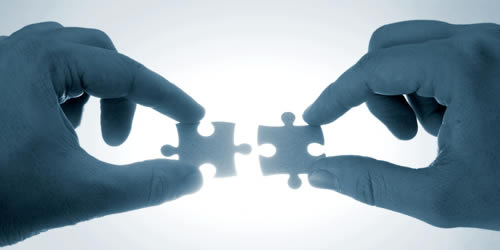 SEMINÁRIO PRO EPS SUS
Processo de construção do Plano (PEEPS)
Forma ascendente e participativa dos municípios do Estado. 

Está sendo conduzido pela Superintendência de Gestão do Trabalho e Educação na Saúde (SGTES) da SES/MS com a participação da Comissão Permanente de Integração Ensino-Serviço (CIES), pactuado na Comissão Intergestores Bipartite (CIB) e apresentado no Conselho Estadual de Saúde (CES).
Foi solicitado ao gestor municipal de saúde a indicação de dois representantes (facilitadores municipais) para participar de uma capacitação. 
Dos 79 municípios houve a adesão de 72 municípios para a elaboração do PEEPS.
Total de adesão dos municípios: 91,1%
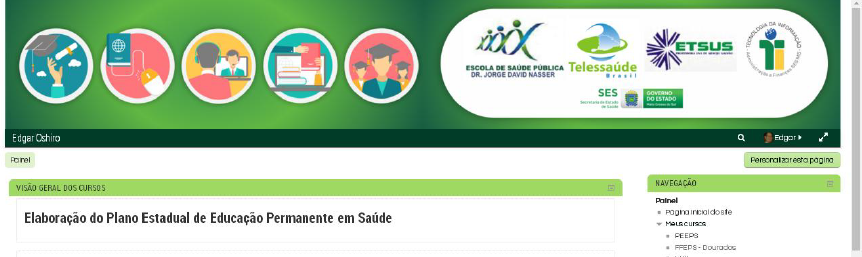 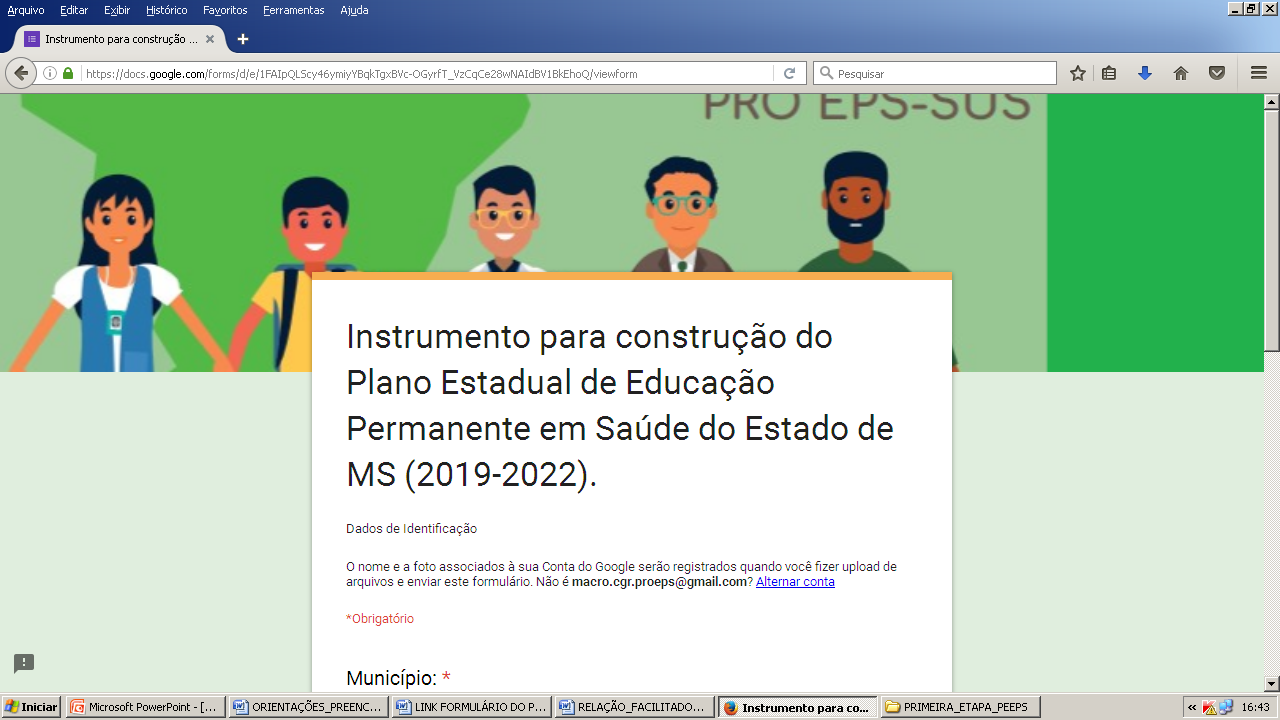 ETAPA 1
MICRORREGIÕES DE SAÚDE (11)
JULHO
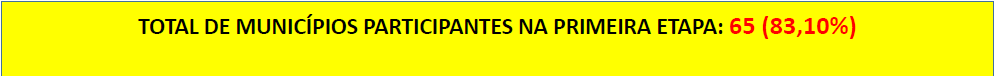 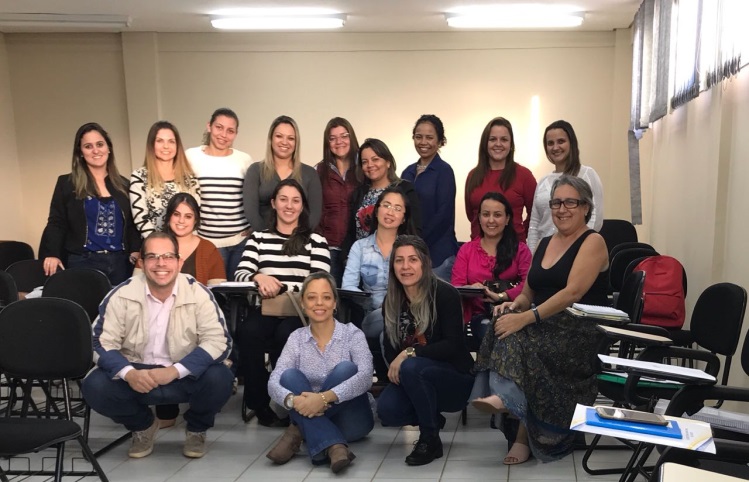 Micro de Ponta Porã
Micro de Dourados
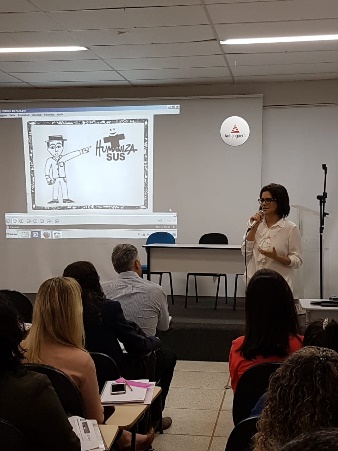 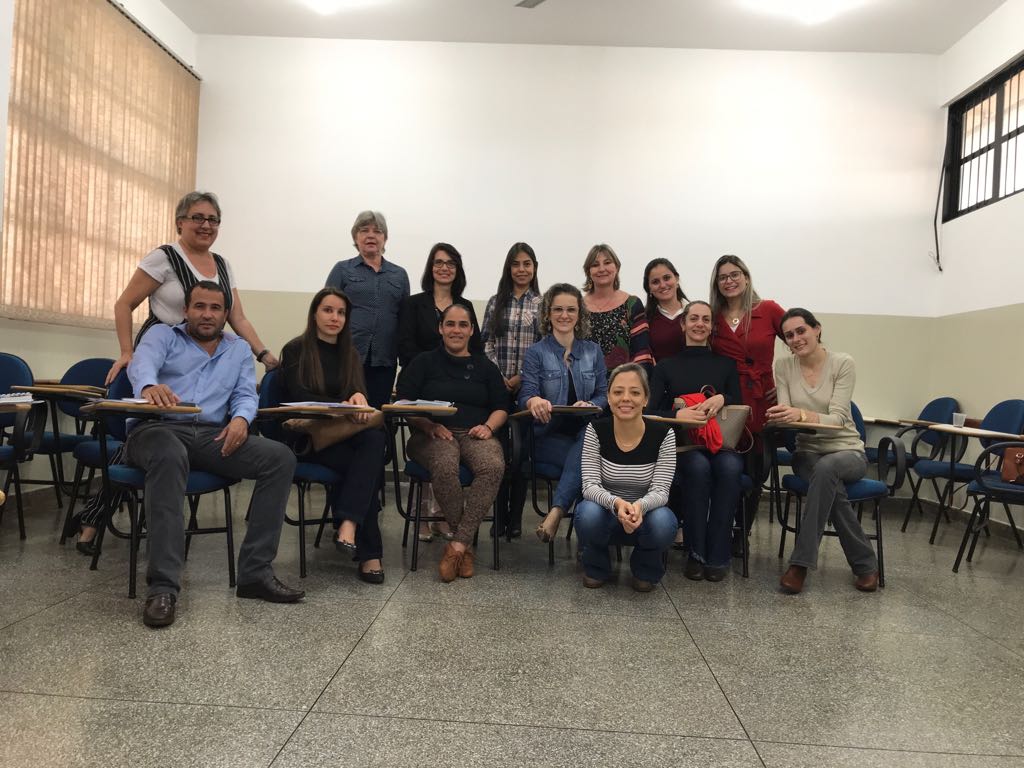 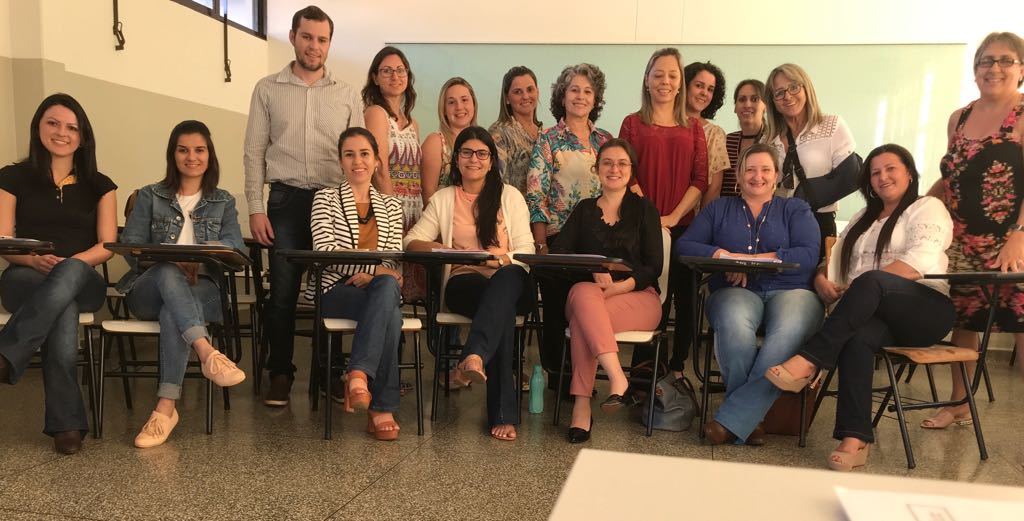 Micro de Nova Andradina
Micro de Navirai
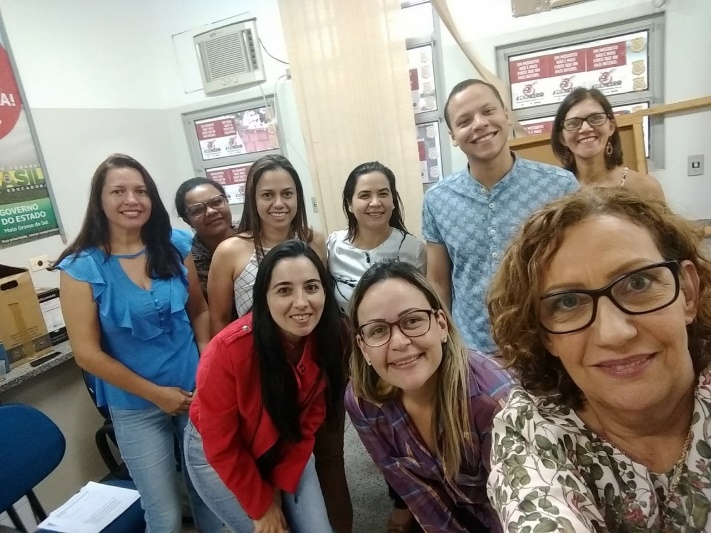 Micro de Coxim
Micro de Aquidauana
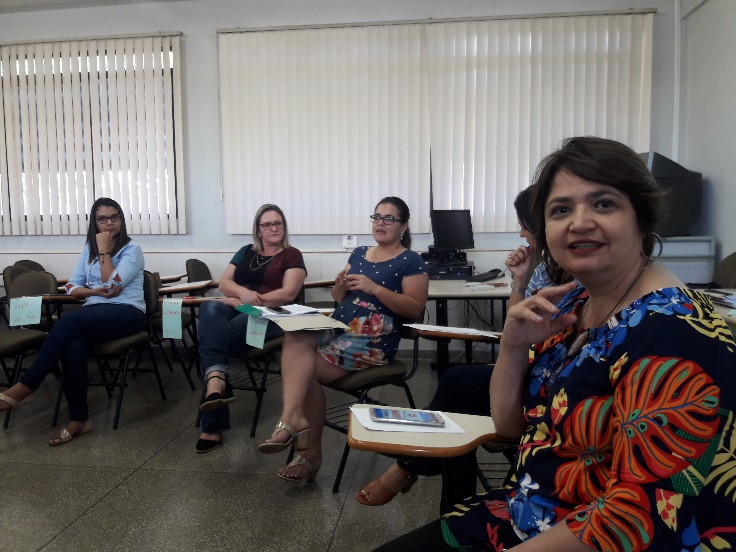 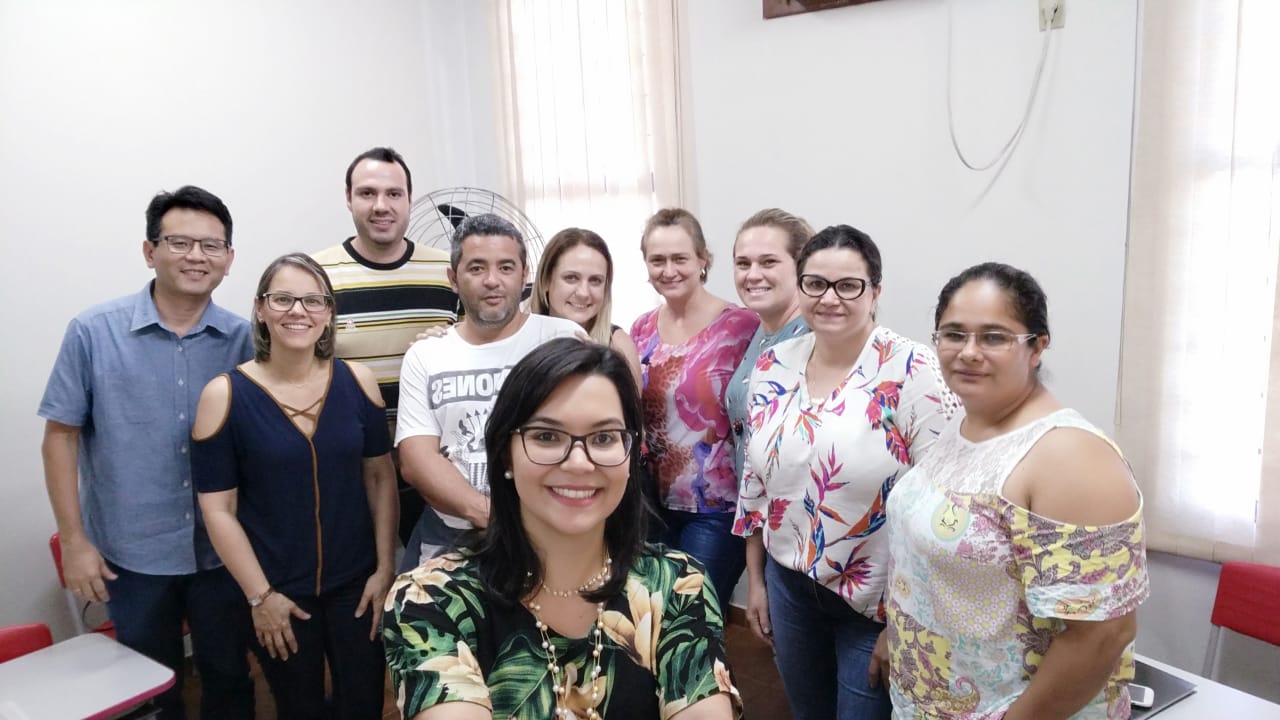 Micro de Campo Grande
Micro de Jardim
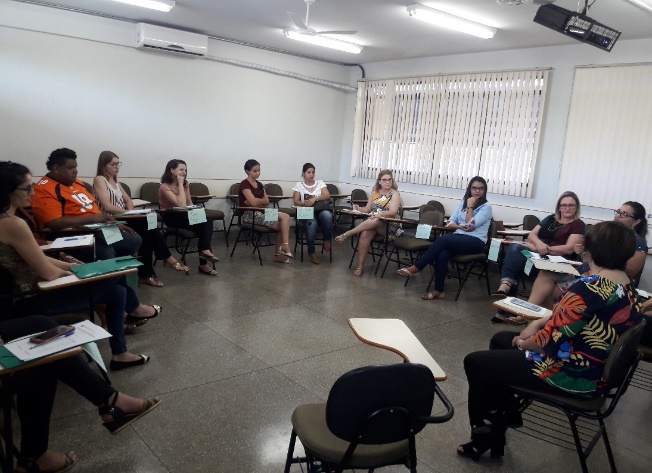 Micro de Paranaíba
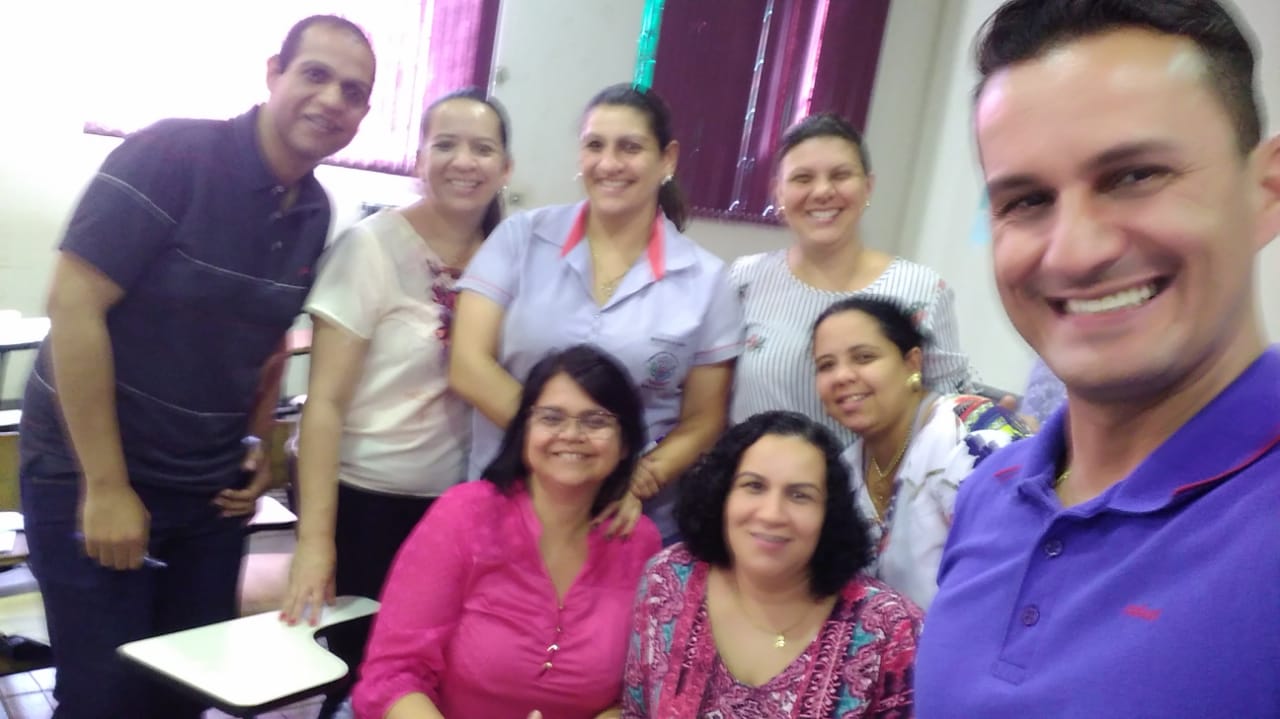 Micro de Três Lagoas
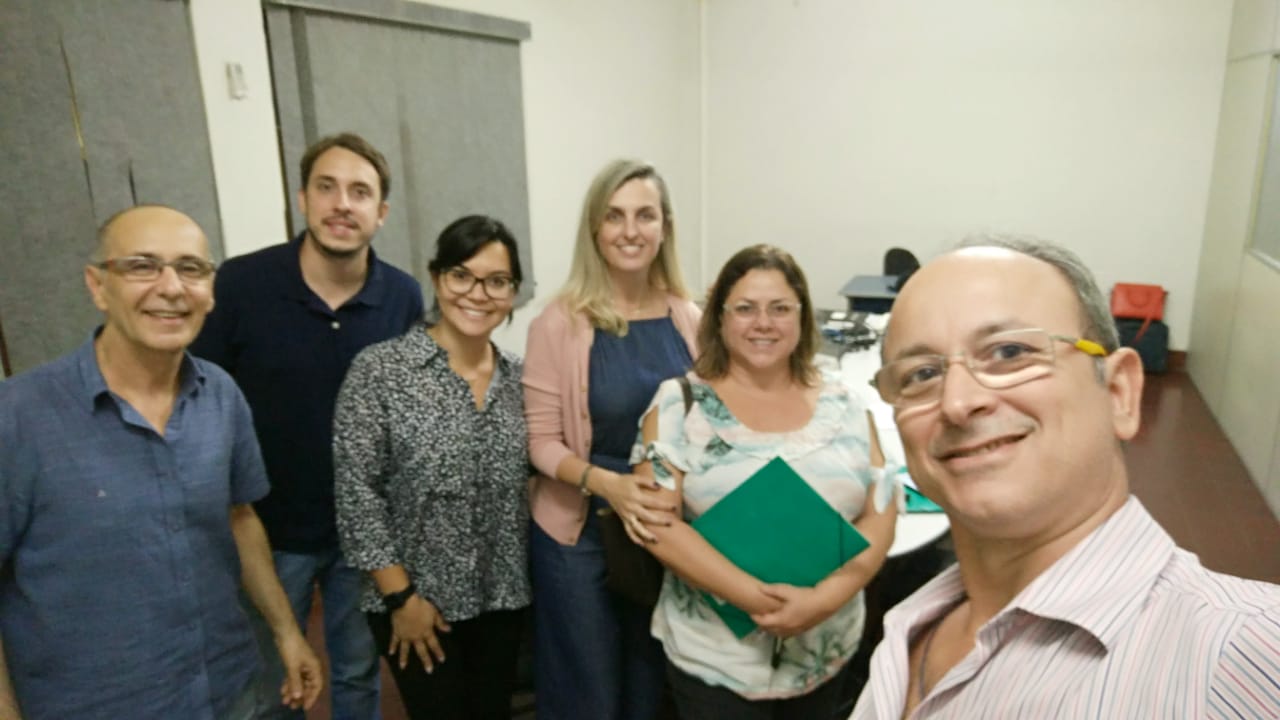 Micro de Corumbá
ETAPA 2
Municípios
AGOSTO
ETAPA 3
MICRORREGIÃO DE SAÚDE (11)
Setembro
Total de municípios participantes: 55  (70,0%)
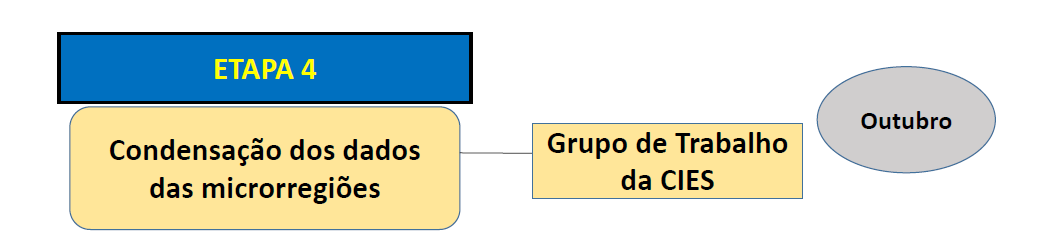 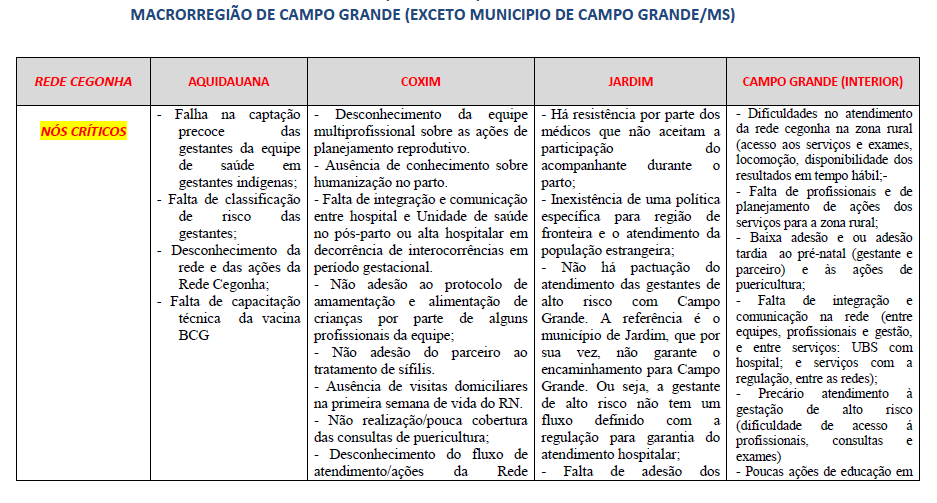 Foi feito um agrupamento dos objetivos a serem alcançados por eixos temáticos para cada rede de atenção à saúde.
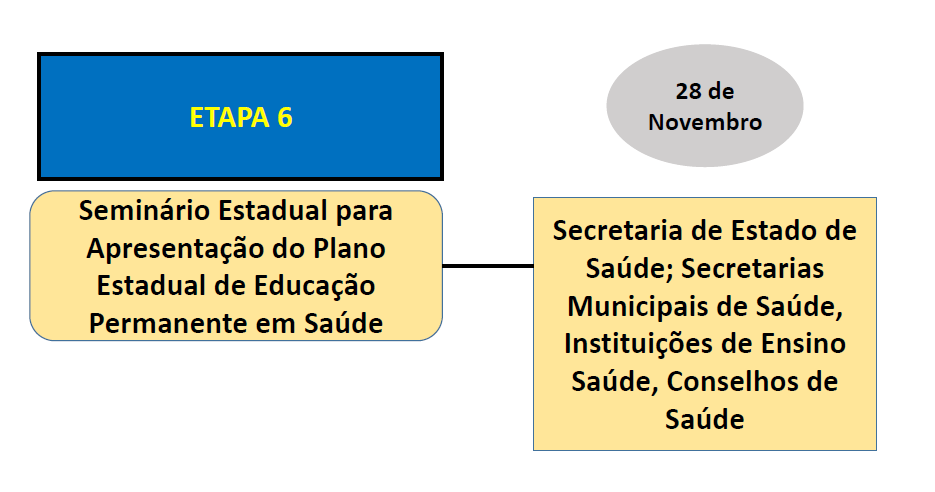 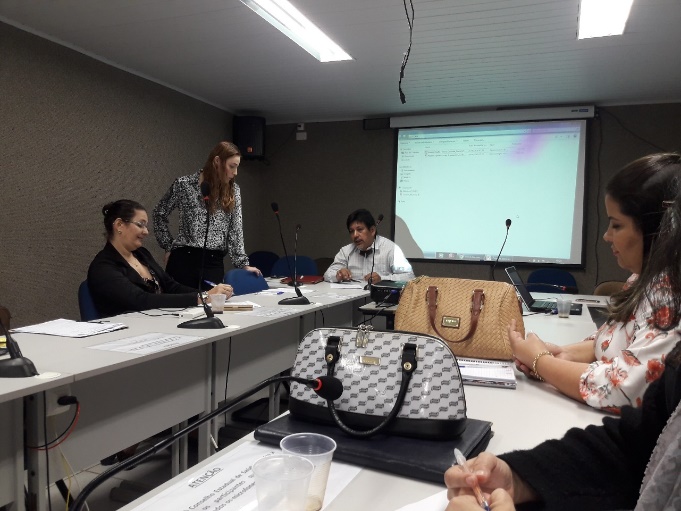 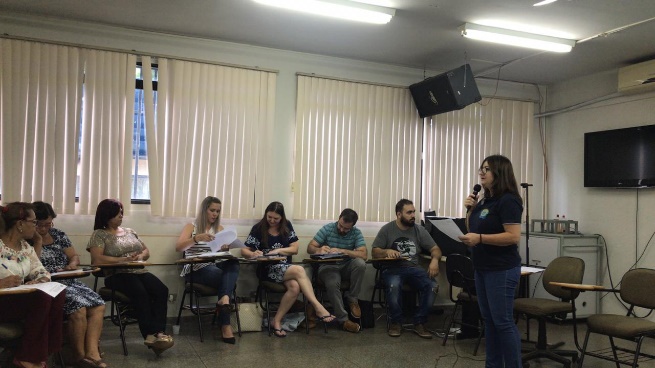 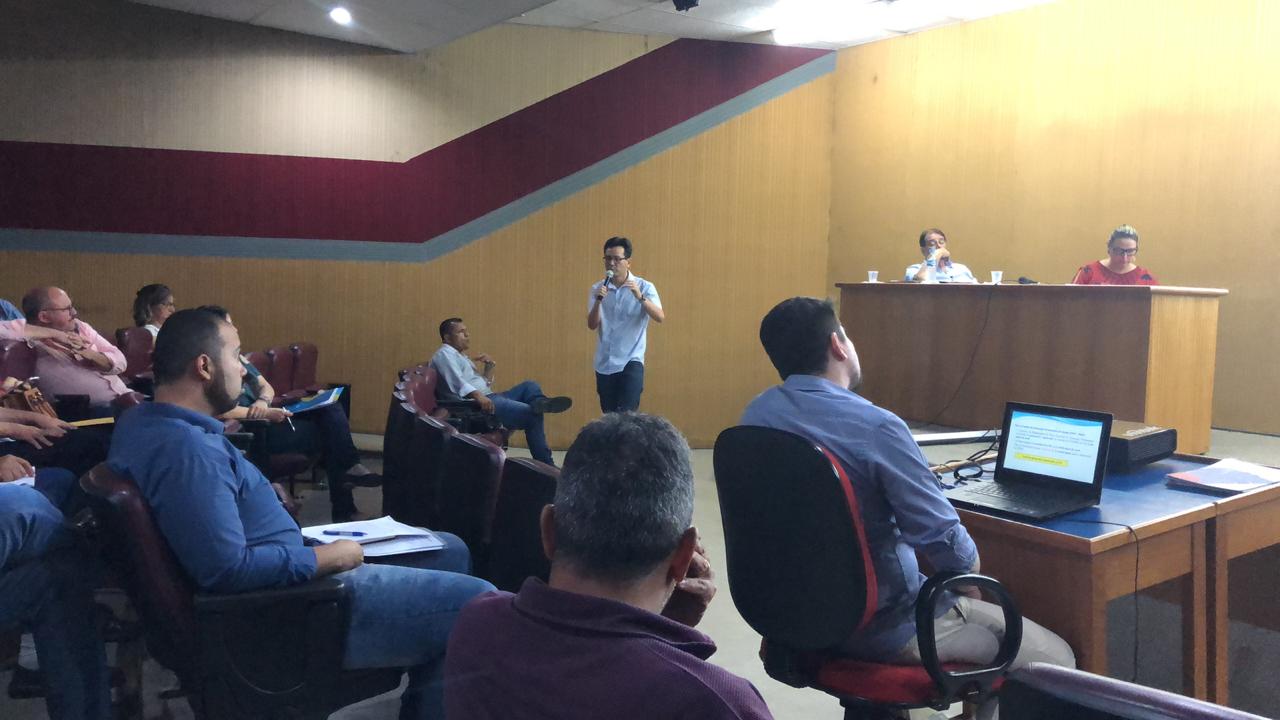 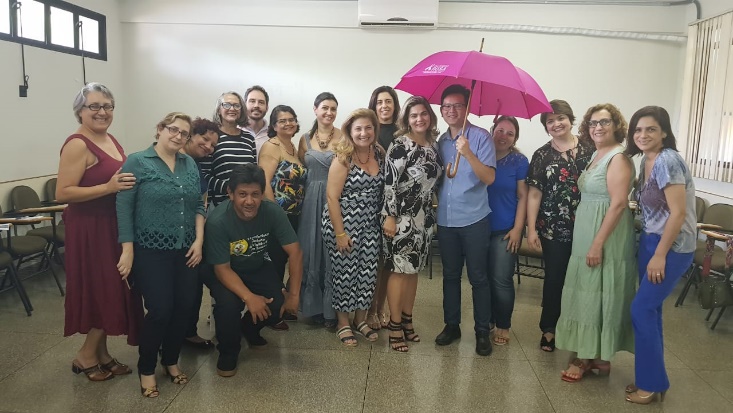 EDGAR OSHIRO
 ESCOLA DE SAÚDE PÚBLICA “DR. JORGE DAVID NASSER”
 edgar.oshiro@saúde.ms.gov.br
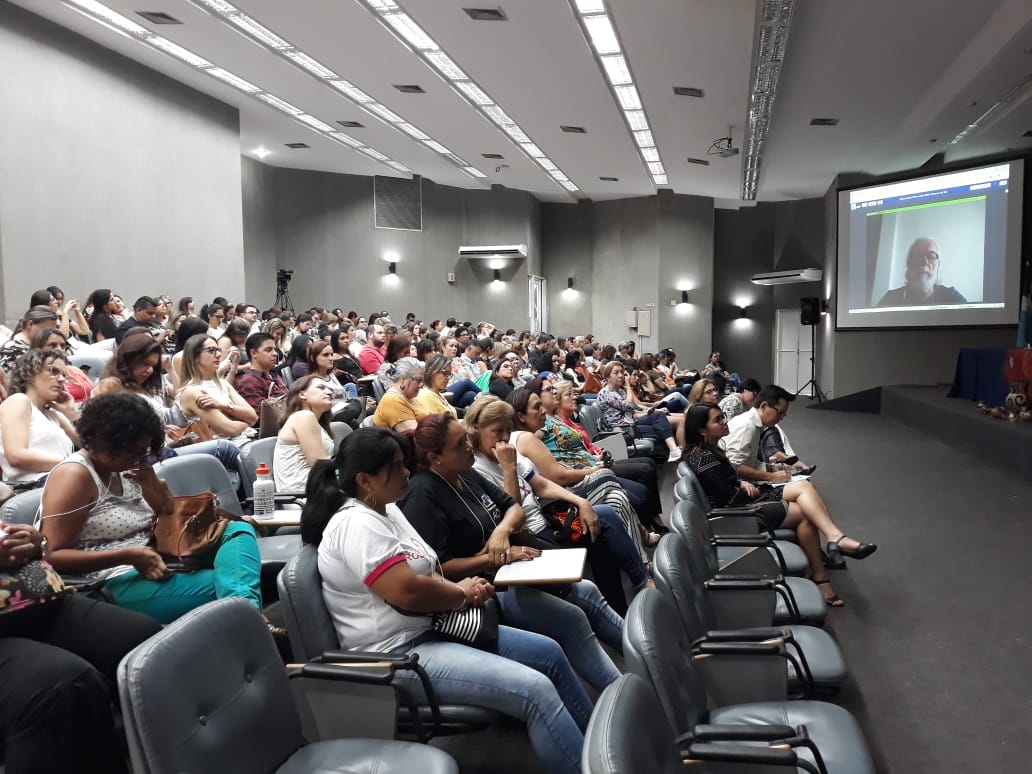 OBRIGADO!!!